BASES DE FONDOS CONCURSABLES LINEA TRADICIONAL DEL GOBIERNO REGIONAL
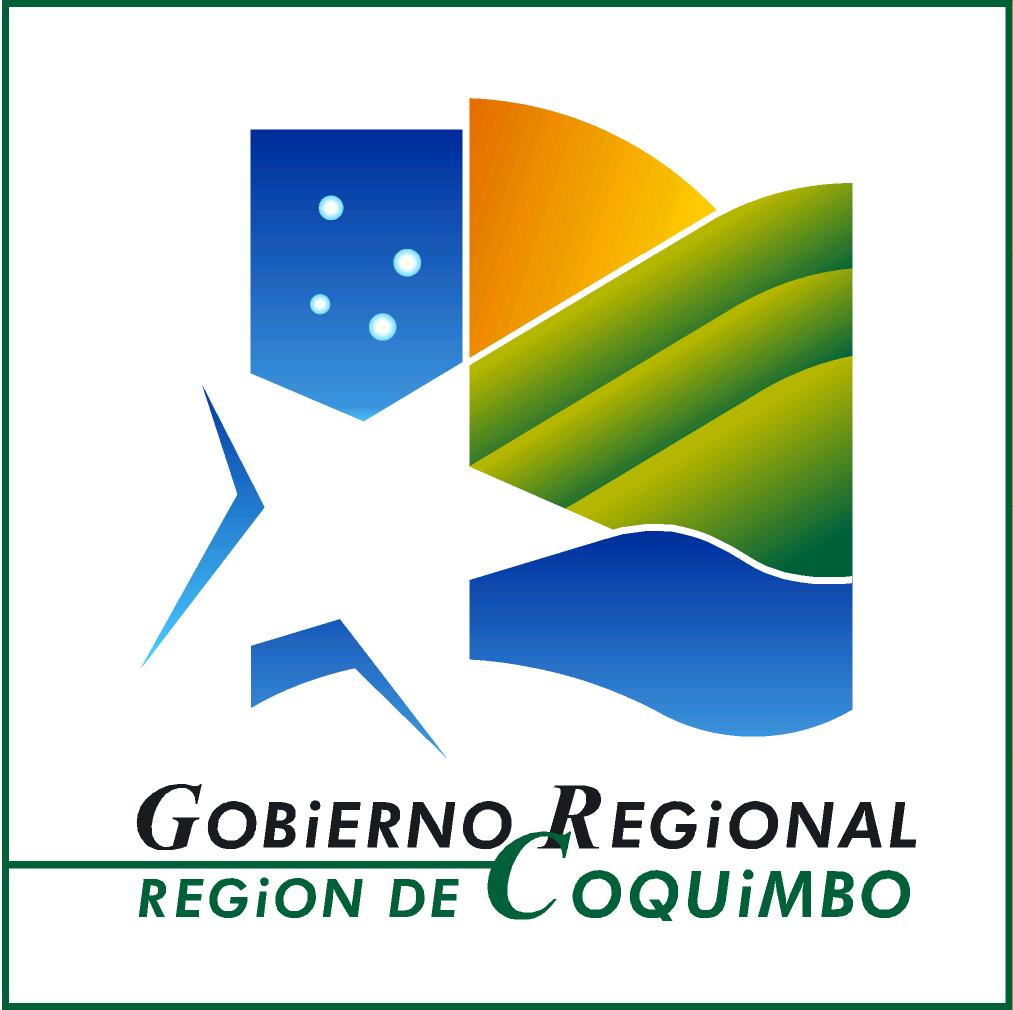 2019
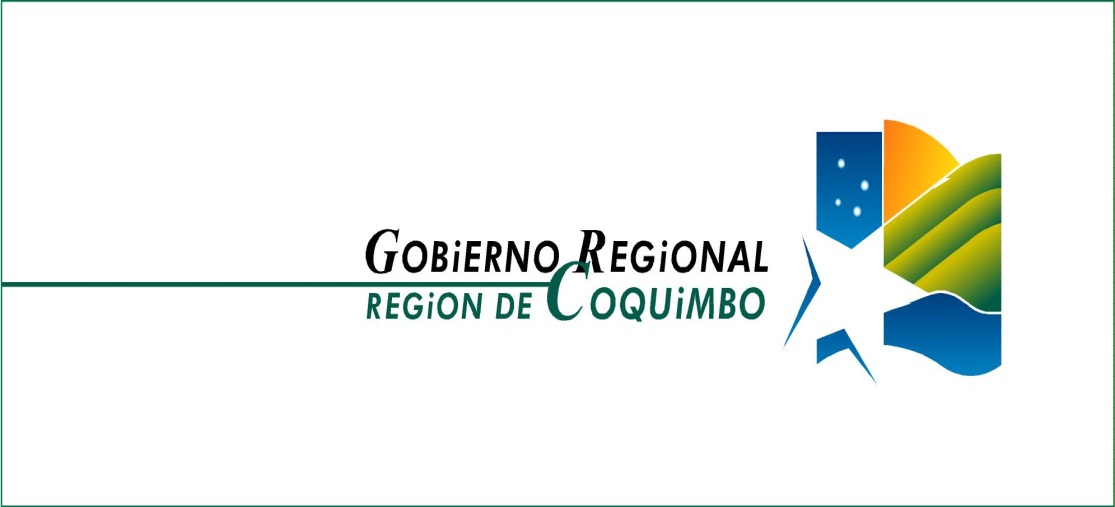 FONDOS CONCURSABLES DEL GOBIERNO REGIONAL	 6% del FNDR 2018
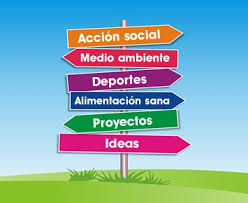 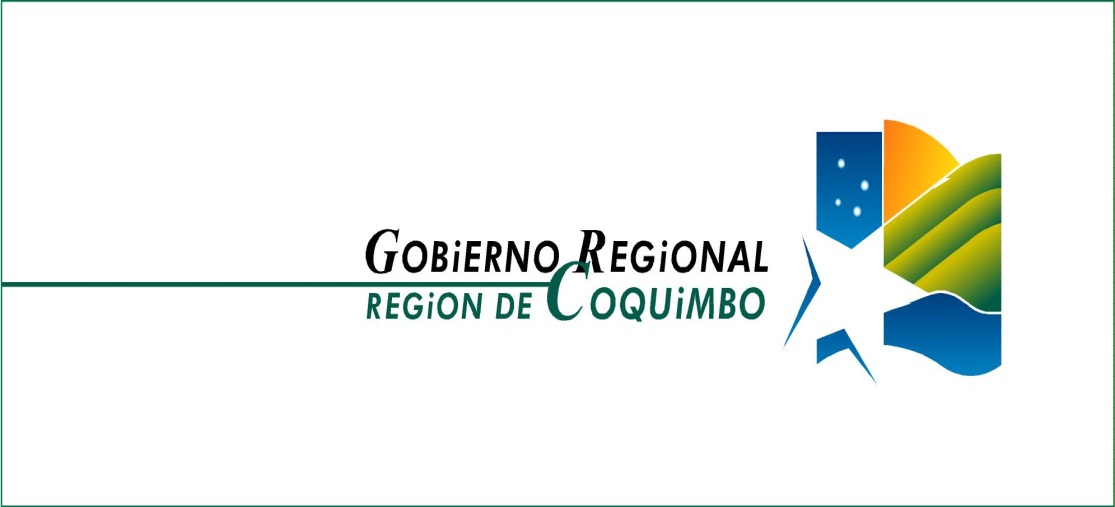 ¿QUIÉNES PUEDEN POSTULAR?
ORGANIZACIONES PRIVADAS SIN FINES DE LUCRO.
RESTRICCIONES GENERALES: 

No podrán postular Personas naturales.

Aquellas organizaciones y directivos que tengan rendiciones de cuentas pendientes al momento del envío del proyecto.

Una misma organización privada no podrá adjudicarse más de 2 iniciativas en TODOS los Fondos.
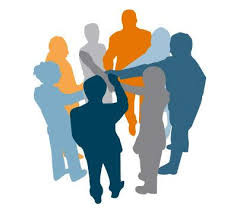 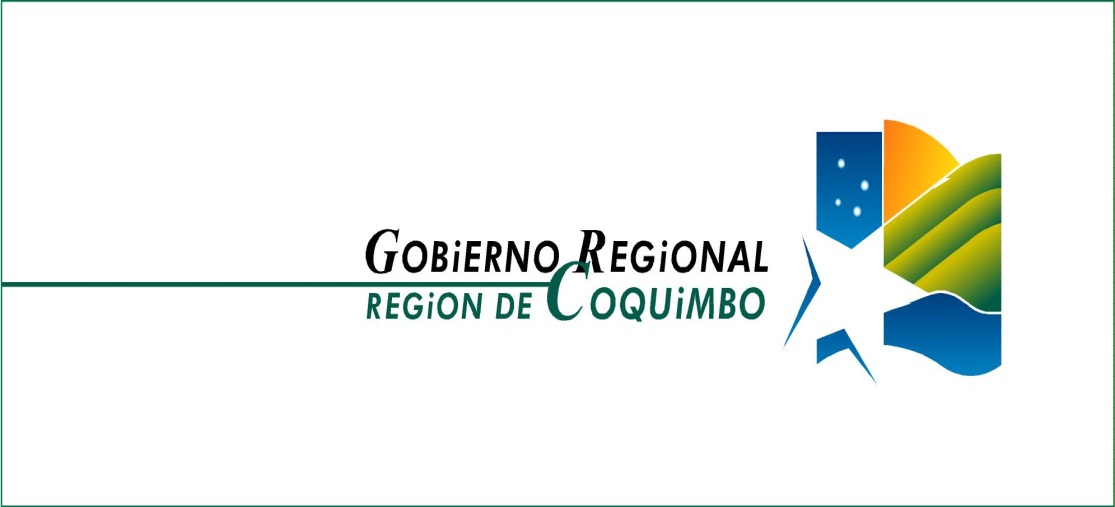 FONDO CONCURSABLE DE CULTURA
LÍNEA TRADICIONAL
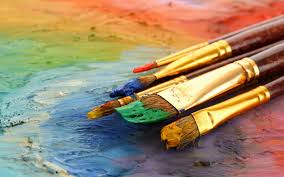 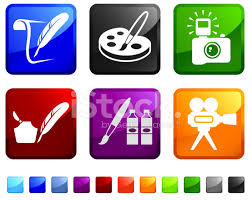 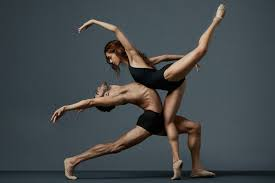 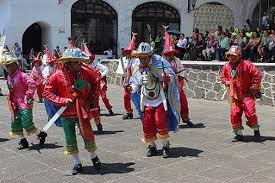 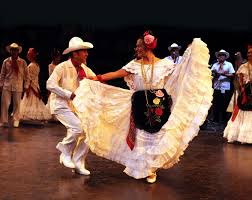 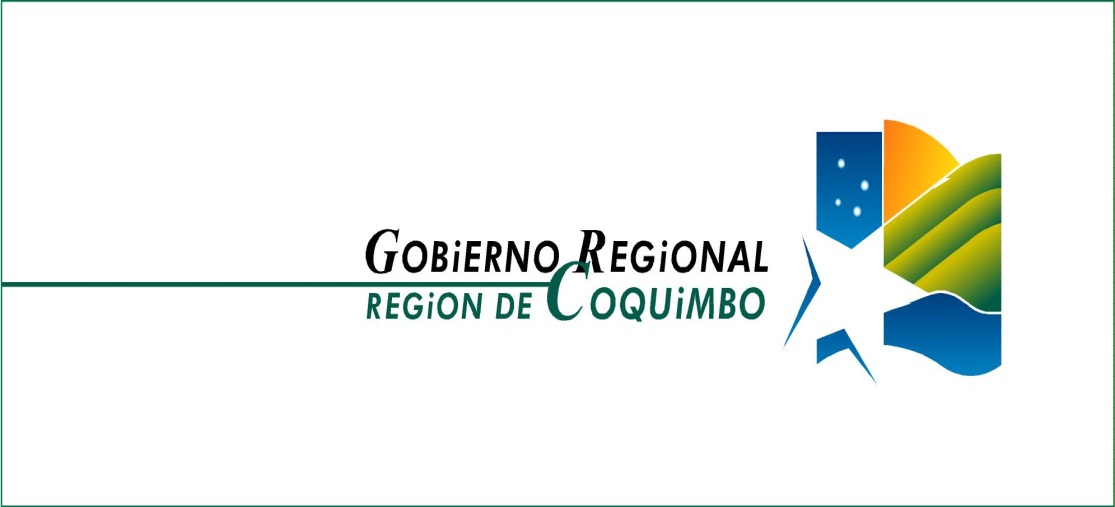 FINANCIAMIENTO FONDO DE CULTURA
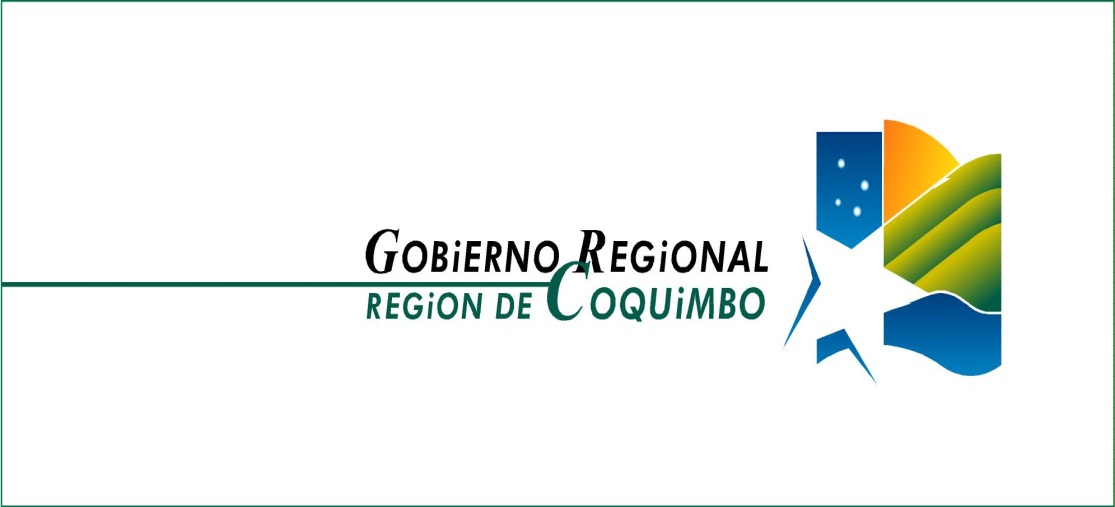 FONDO CONCURSABLE DE SEGURIDAD
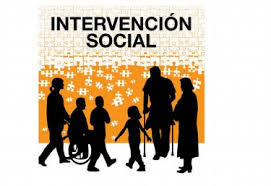 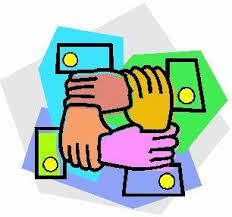 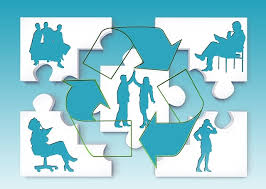 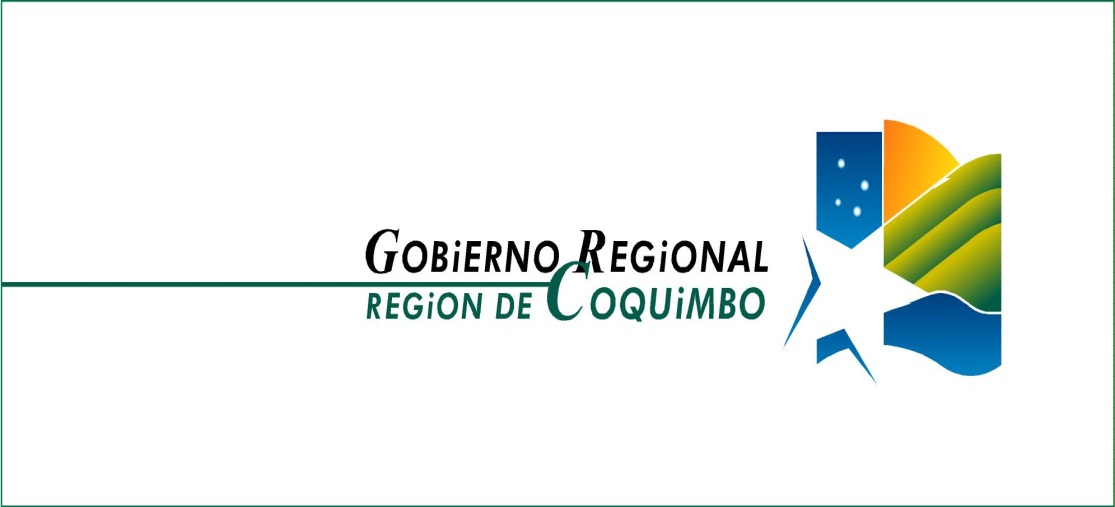 INICIATIVAS POSTULABLES
Prevención comunitaria del delito y la violencia.
Prevención de la violencia escolar.
Prevención del maltrato y violencia hacia a niños/as y jóvenes, hacia la mujer, hacia el adulto mayor.
Reinserción Educativa.
Mediación Comunitaria.
Atención y cuidado de perros ($3.000.000)
Sistema de cámaras de televigilancia cctv.
Recuperación de espacios y equipamientos públicos.
Implementación de medidas de seguridad en espacios públicos y/o comunitarios
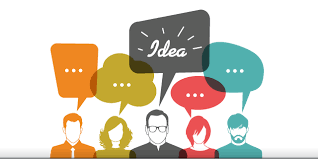 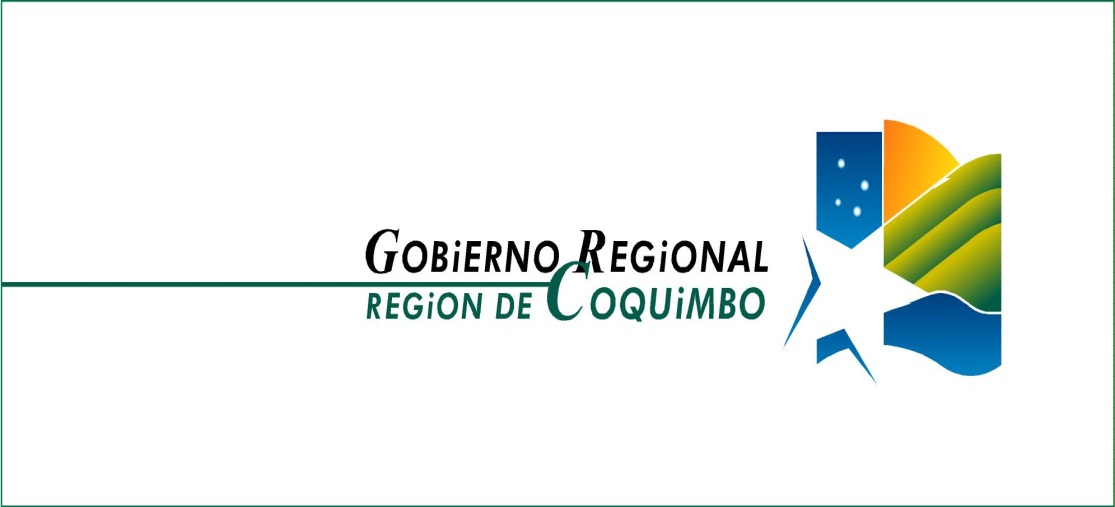 FINANCIAMIENTO FONDO DE SEGURIDAD CIUDADANA
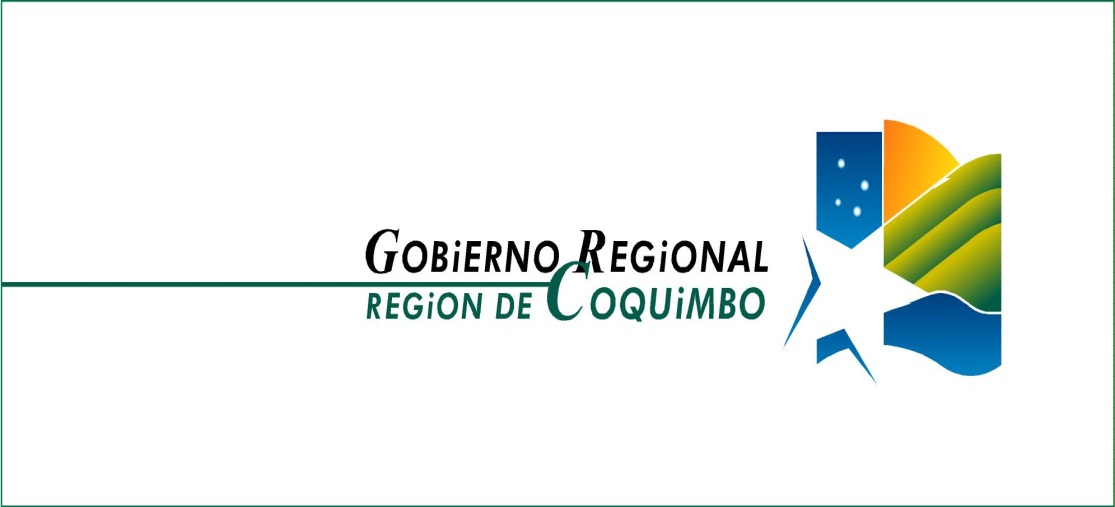 FINANCIAMIENTO FONDO DE SEGURIDAD CIUDADANA
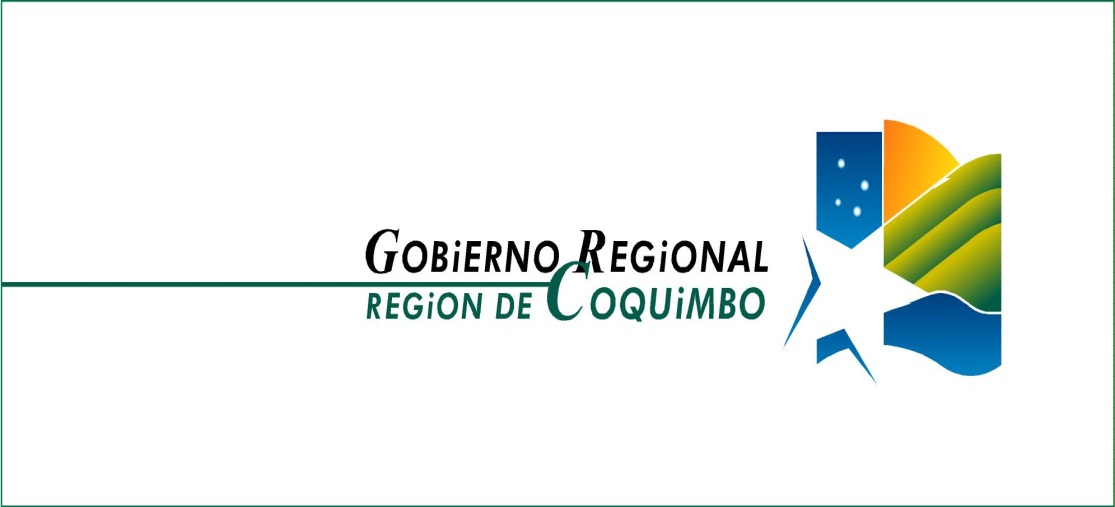 FONDO CONCURSABLE DE EDUCACIÓN AMBIENTAL Y PROTECCIÓN DEL MEDIO AMBIENTE
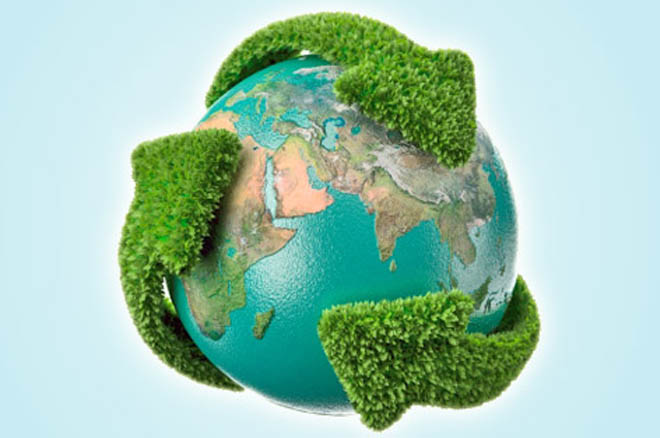 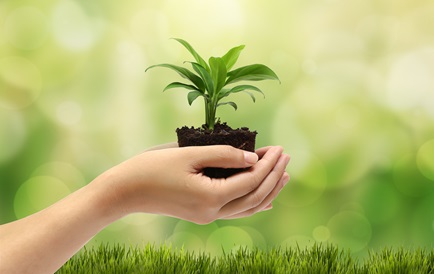 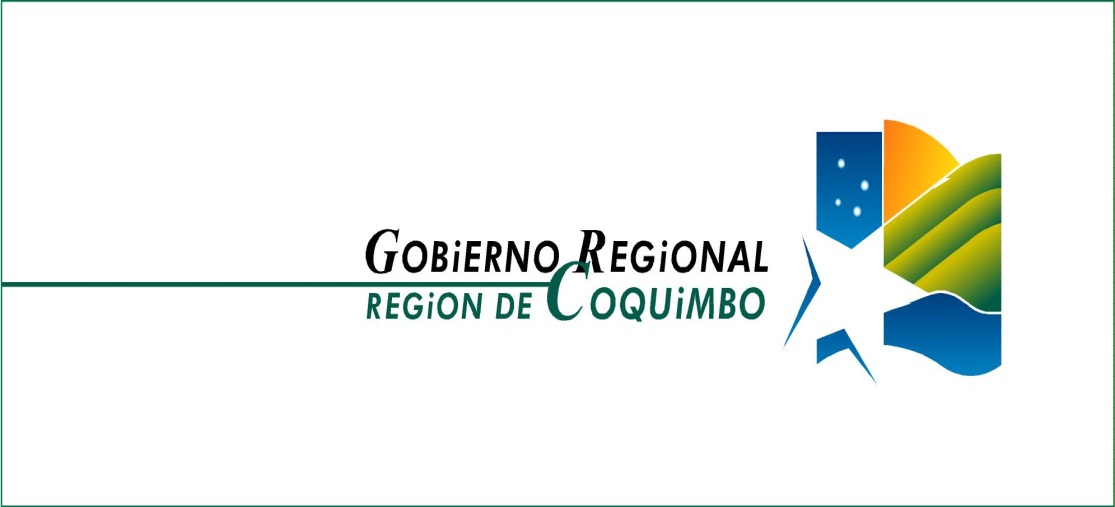 FINANCIAMIENTO FONDO DE MEDIO AMBIENTE
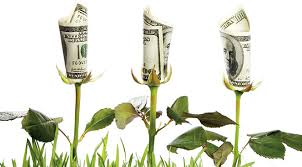 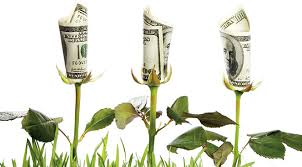 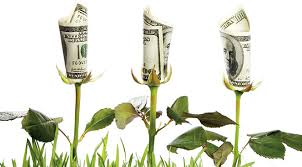 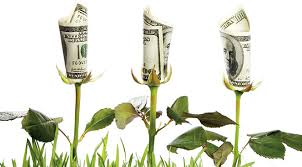 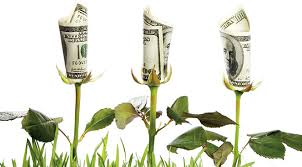 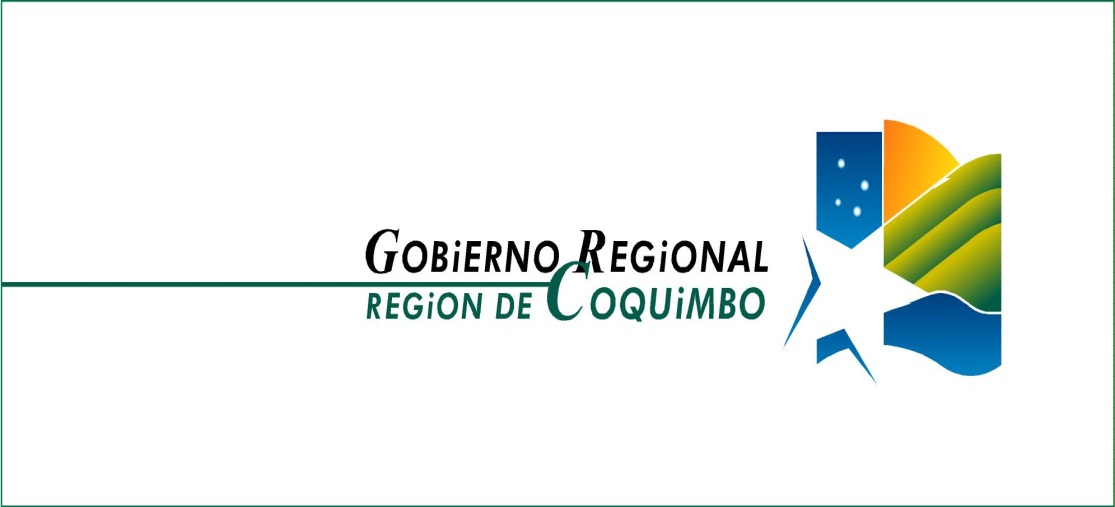 FONDO CONCURSABLE DE DEPORTE
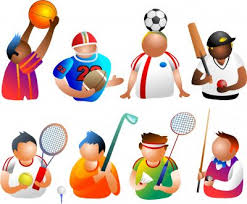 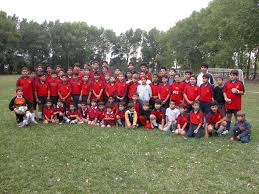 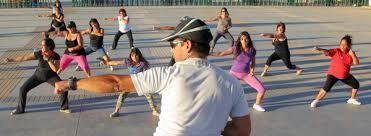 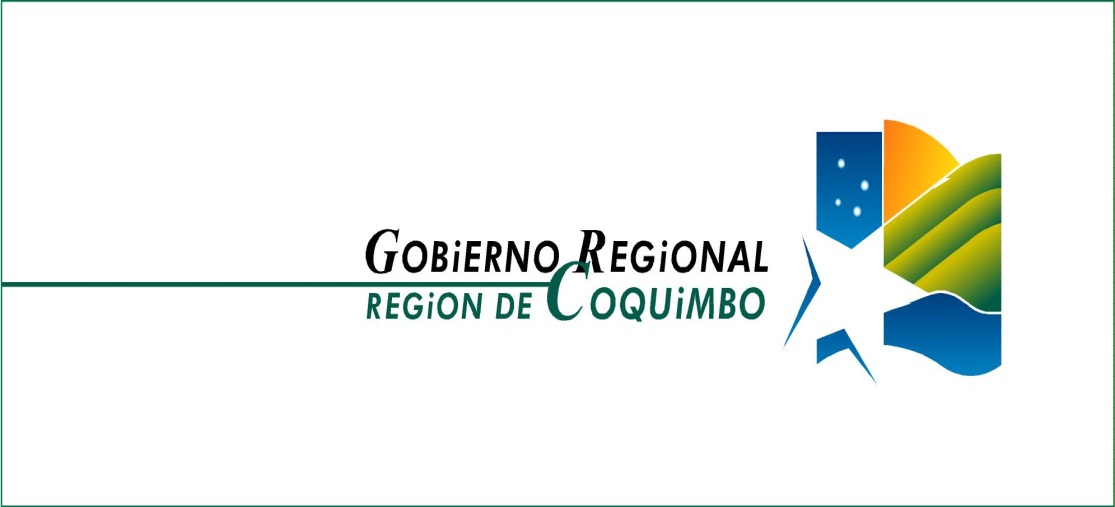 INICIATIVAS POSTULABLES
DEPORTE COMPETITIVO:
Se financiará a través de esta línea la organización y participación de campeonatos y/o torneos. Se financiarán giras, cuadrangulares, participación en torneos y campeonatos de distinta índole.
ESCUELA FORMATIVA:
Esta línea está dirigida exclusivamente para incorporar hábitos de actividad física y práctica deportiva en niños, niñas y jóvenes hasta 29 años de edad como únicos beneficiarios.
DEPORTE RECRETIVO:
baile y gimnasia entretenido, yoga, pilates, taichí, excursionismo, capoeira, cicletadas y corridas familiares entre otras.
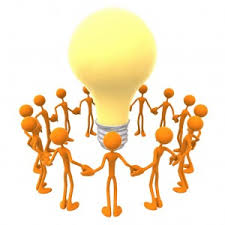 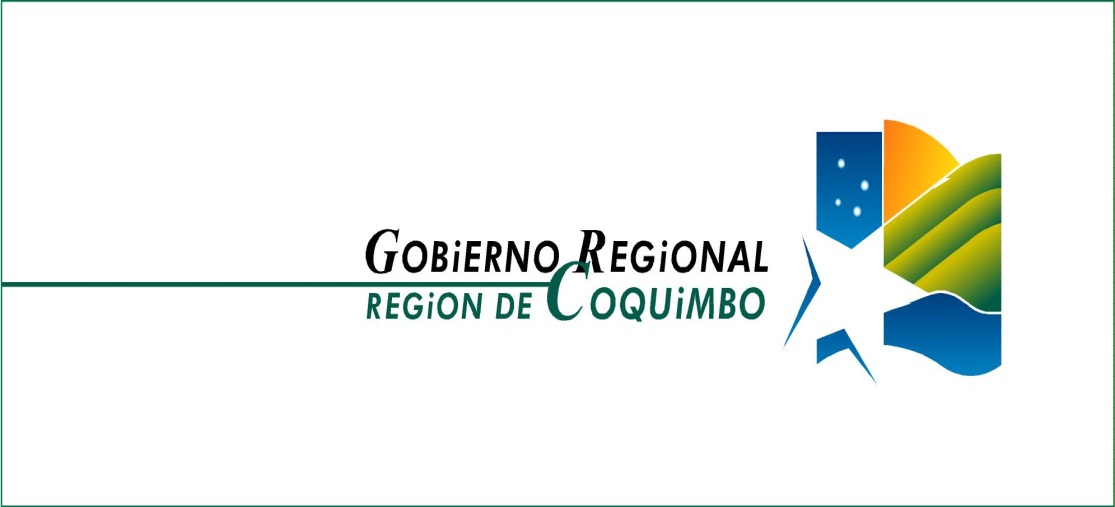 INICIATIVAS POSTULABLES
DEPORTE ADAPTADO:
actividades físico-deportiva que son susceptible de aceptar modificaciones para posibilitar la participación de las personas con discapacidades físicas, psíquicas o sensoriales.
Deporte Alto Rendimiento: Preparación y/o participación en competencias de deportistas de la región, que se ubican en un nivel destacado de sus respectivas disciplinas a nivel nacional o que tengan la calidad certificada de preseleccionado y/o seleccionado nacional en disciplinas reconocidas por el Comité Olímpico de Chile o Comité Paralímpico de Chile.
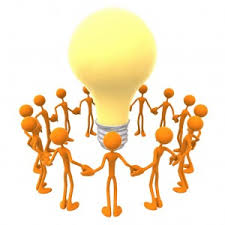 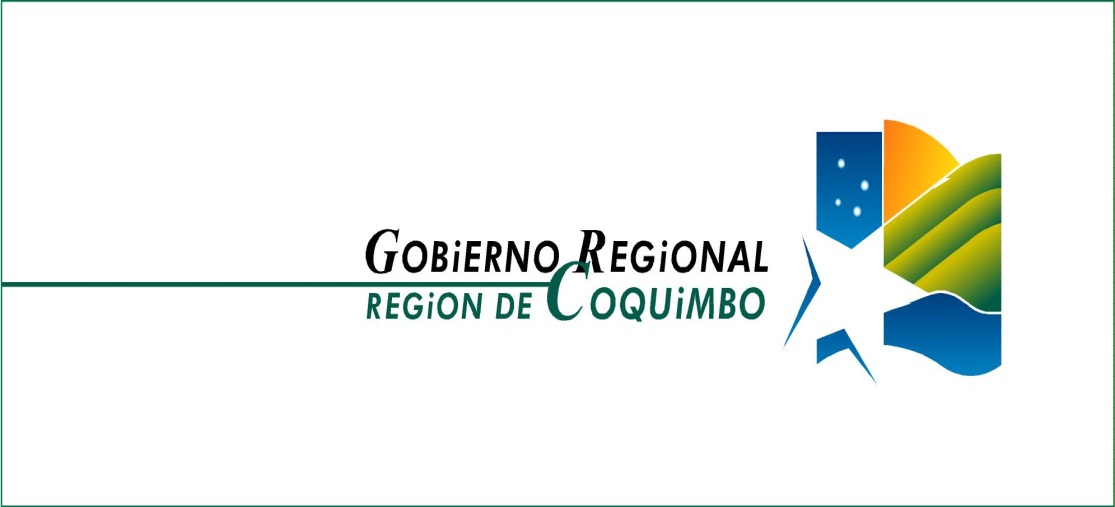 FONDO SOCIAL Y REHABILITACIÓN DE DROGAS
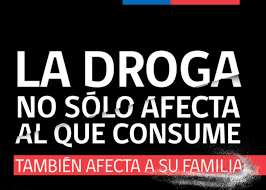 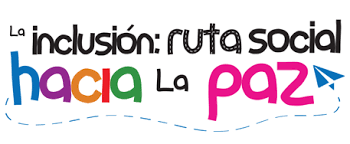 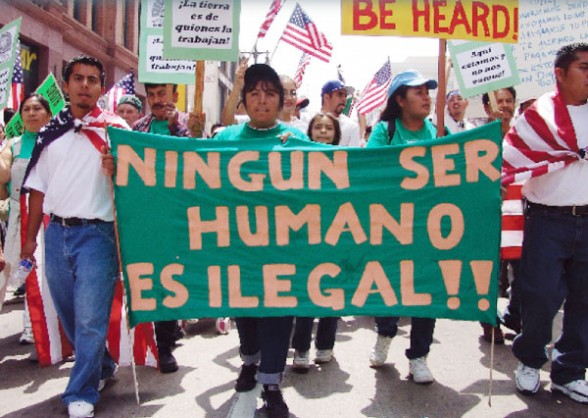 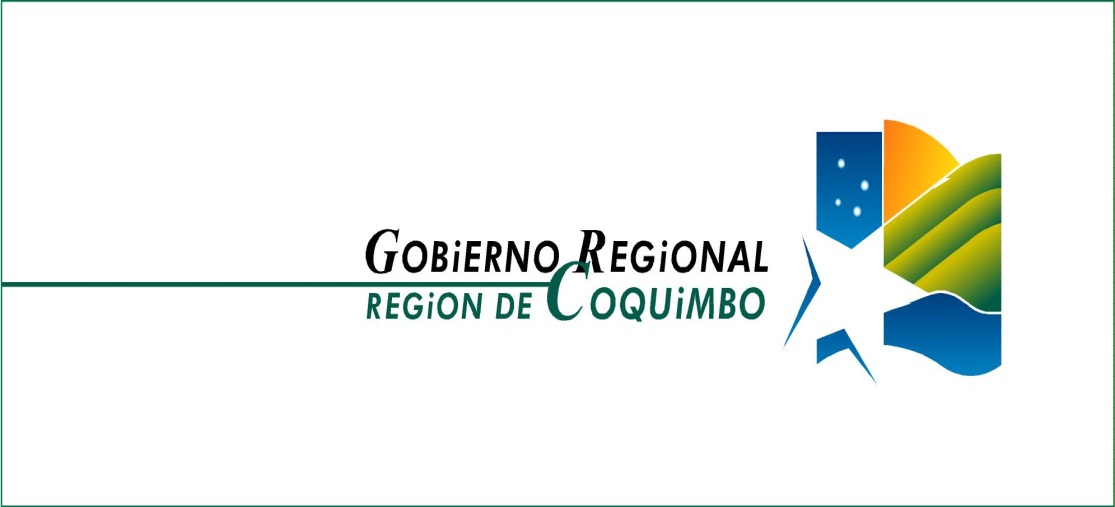 PROMOCIÓN INTEGRACIÓN CALIDAD DE VIDA
Inclusión laboral, asistencia de salud, adquisición de ayudas técnicas prescritas por profesionales del área de la salud y que incluyan un plan de rehabilitación posterior a la adquisición de los implementos, talleres de autoestima y dependencia, zooterapia, actividades culturales y de artes inclusivas, entre otro tipo de iniciativas.
Talleres de estimulación cognitiva, talleres de manualidades, viajes recreativos intra- regionales, talleres de actividad física, adquisición de ayudas técnicas que incluyan un plan de tratamiento posterior a la adquisición de los implementos), entre otro tipo de iniciativas.
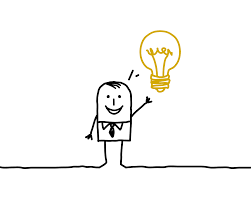 Relacionada con la integración, la cohesión, la justicia social y consiste en materializar la posibilidad de participación igualitaria de todas las personas de una sociedad en todas las dimensiones sociales.
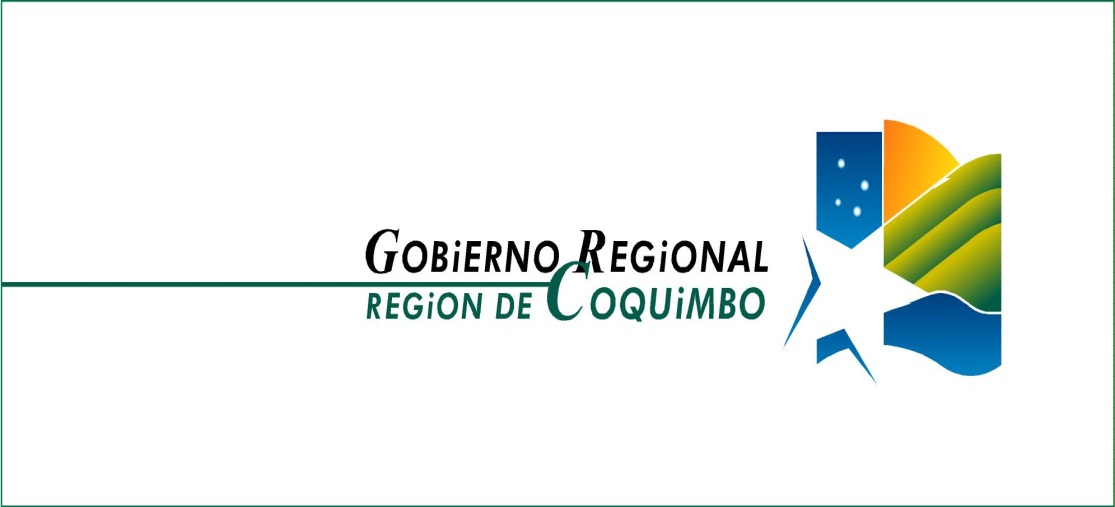 INICIATIVAS POSTULABLES PREVENCIÓN Y REHABILITACIÓN DE DROGAS
Acciones dirigidas a fomentar estilos de vida saludable, disminuir factores de riesgo y potenciar factores protectores directamente relacionados al consumo de drogas en grupos vulnerables o en riesgo social.
Implementación de centros comunitarios de información, proyectos de difusión y educación comunitaria, entre otros.
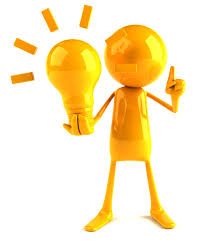 Talleres de pintura, teatro, yoga hatha, chi kung, masoterapia, hipoterapia, reike, biodanza, acupuntura, risoterapia, aromaterapia, formación de habilidades, talleres de autoestima, entre otros.
Actividades o talleres que complementen y potencien el trabajo que realicen exclusivamente instituciones o centros trabajen habitualmente en el tratamiento y rehabilitación del consumo de alcohol y drogas.
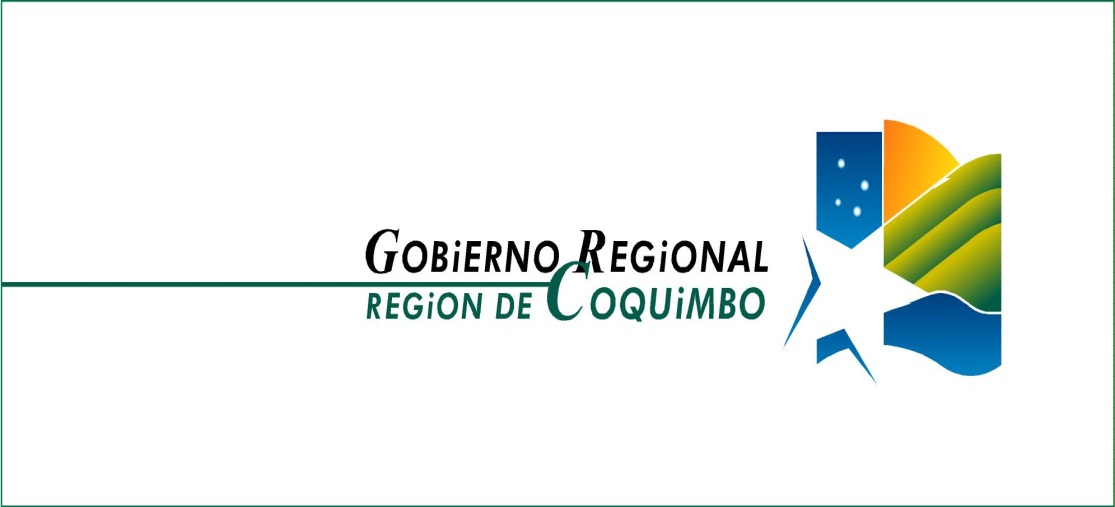 FINANCIAMIENTO FONDO SOCIAL Y REHABILITACIÓN DROGAS
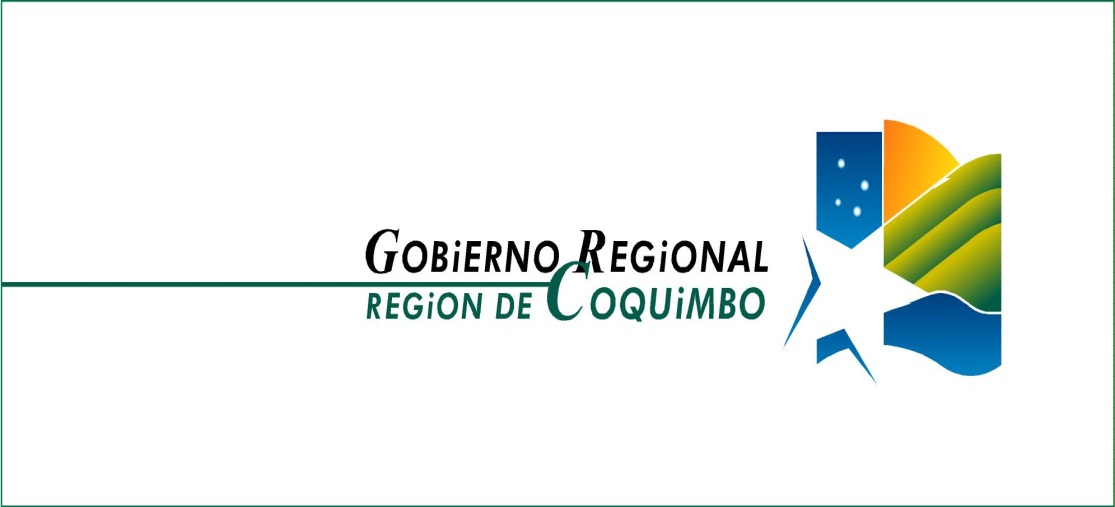 DOCUMENTOS GENERALES A PRESENTAR:
Anexo 1: Declaración Jurada Simple.
Anexo 2: Declaración  de participación por cada persona que participa en el proyecto
Fotocopia de la libreta de ahorro o cuenta corriente de la organización, donde aparezca el nombre de la misma y número de cuenta. 
Copia del estatuto social (exclusivamente para corporaciones y fundaciones)
Fotocopia legible y vigente del RUT de la organización.
Fotocopia legible y vigente  de la cédula de identidad de toda la directiva.
Certificado de vigencia de la directiva . Emitido durante el año 2019, en la cual señale que la directiva estará vigente a lo menos hasta el 30 de Julio de 2019.
Acreditar domicilio del representante legal.
Certificado del registro de organizaciones receptoras de recursos públicos de beneficiarios del estado. www.registros19862.cl.
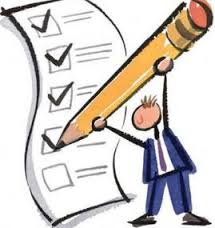 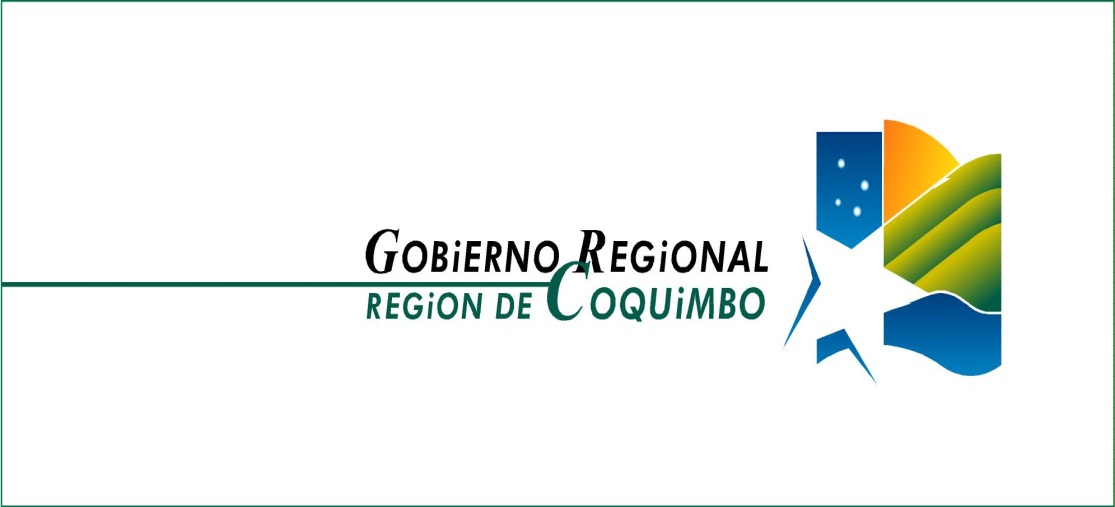 CRONOGRAMA FONDO TRADICIONAL
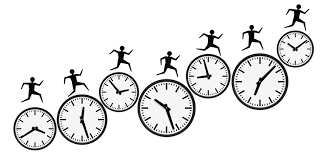 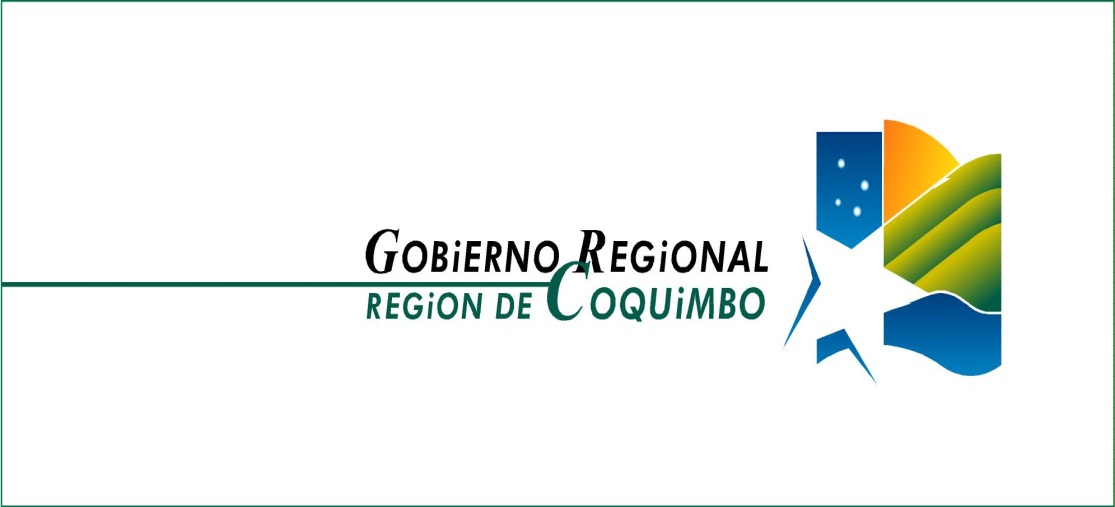 ¿CÓMO POSTULAMOS EL PROYECTO?
FORMULARIO EN PAPEL SÓLO SERA ACEPTADO PARA POSTULACIONES DEL FONDO TRADICIONAL (NO OLVIDE INCLUIR CD DE POSTULACIÓN)
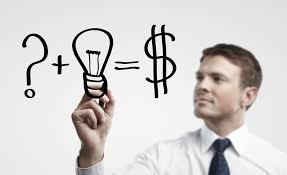 Postulación On Line a través del sistema de postulación on line
 
Fndr2.gorecoquimbo.gob.cl 
.
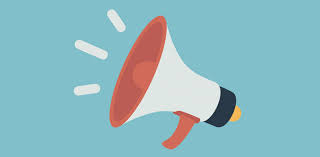 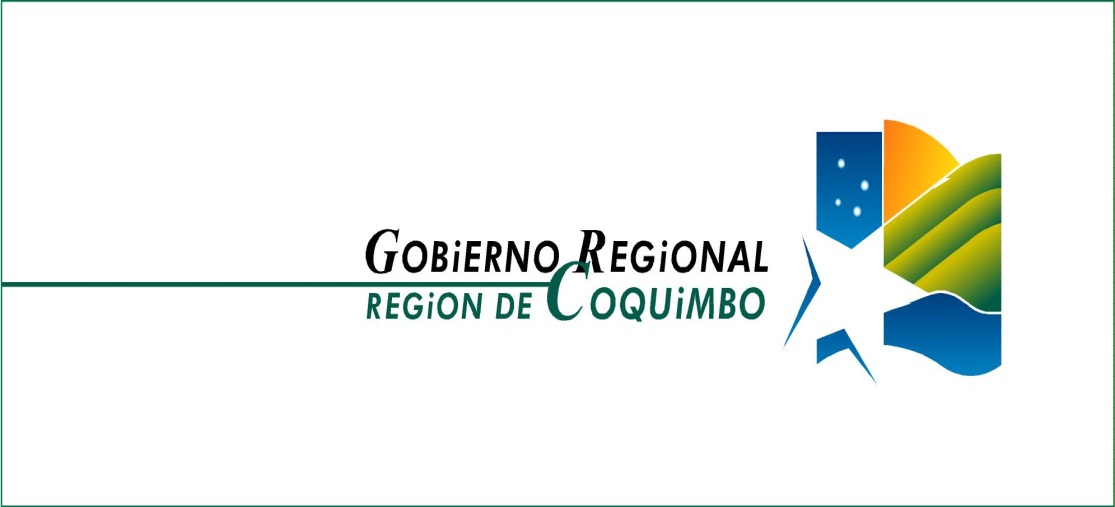 PARA POSTULAR EL PROYECTO
GUARDA TODOS LOS DOCUMENTOS
TRABAJA EN EQUIPO
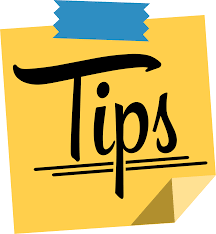 EXISTEN MONTOS MÁXIMOS POR CADA INICIATIVA
LEE EN CONJUNTO LOS DOCUMENTOS (BASES) PARA PODER COMPRENDER MEJOR LA INFORMACIÓN Y RESOLVER DUDAS DE TU INICIATIVA
REALIZA TU INICIATIVA CON TIEMPO PARA QUE PUEDAS REVISAR Y RESOLVER SUS DUDAS
Mayor información: fndr2.gorecoquimbo.cl. Bases Fondos Concursables
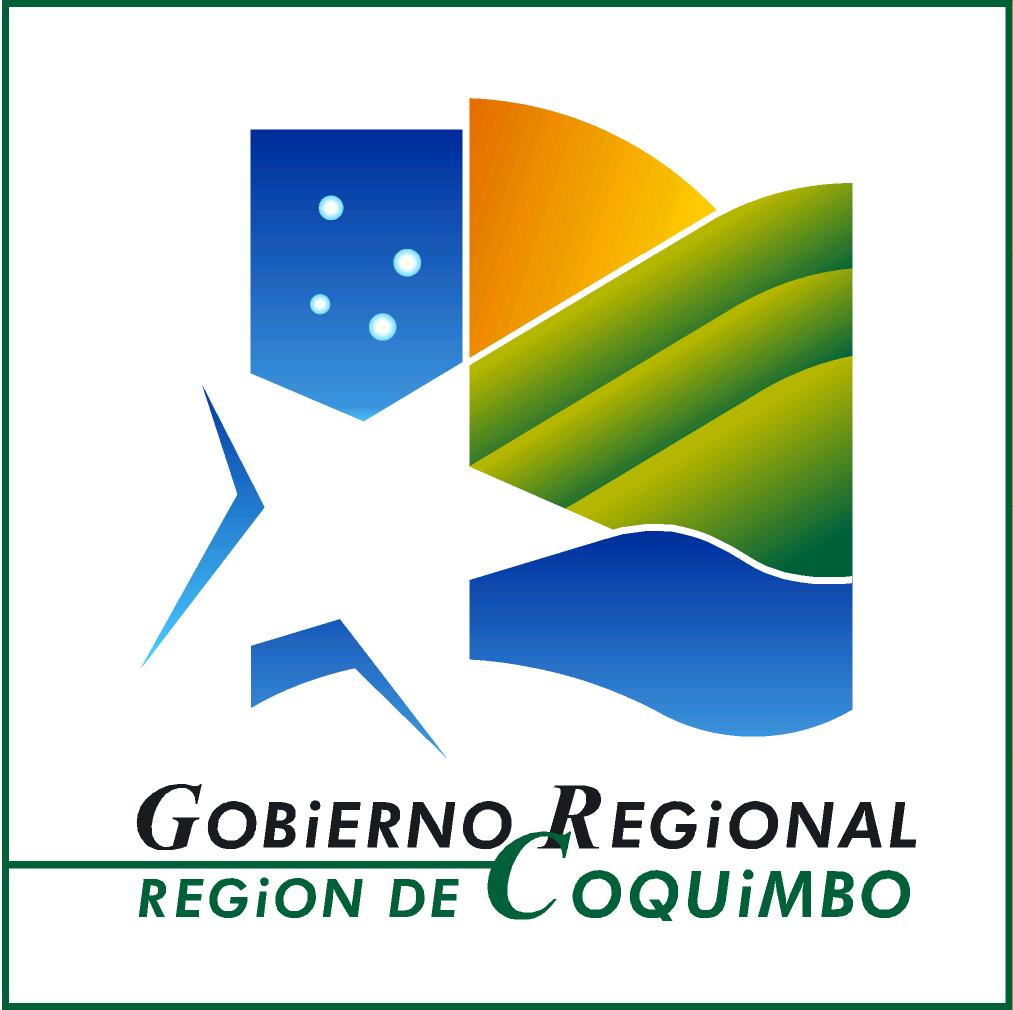 Victor Julio S.
medioambiente@gorecoquimbo.cl
512 207235
MEDIO AMBIENTE
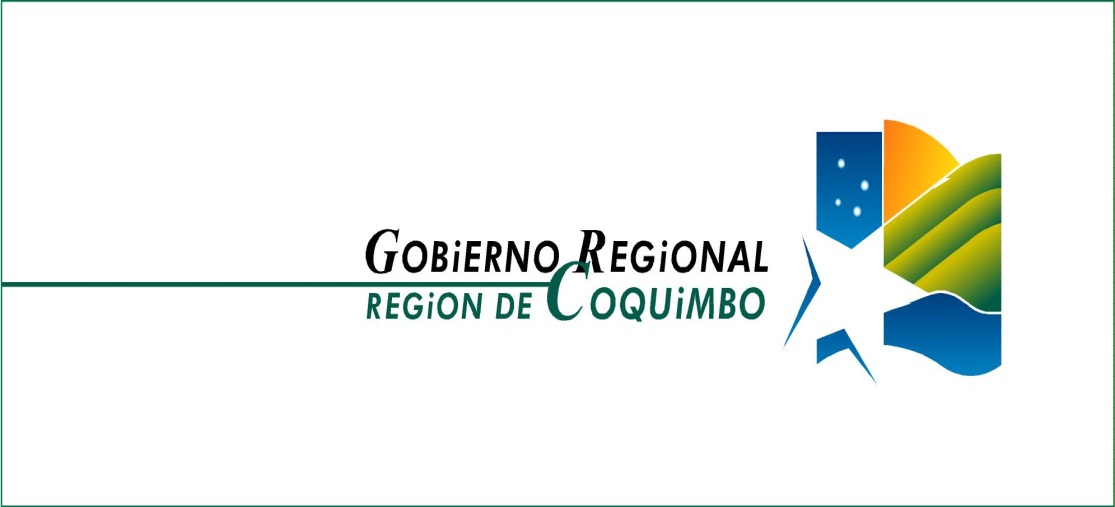 PRESENTACIÓN DE PROYECTOS
POSTULACIÓN EN LÍNEA
http://fndr2.gorecoquimbo.gob.cl/
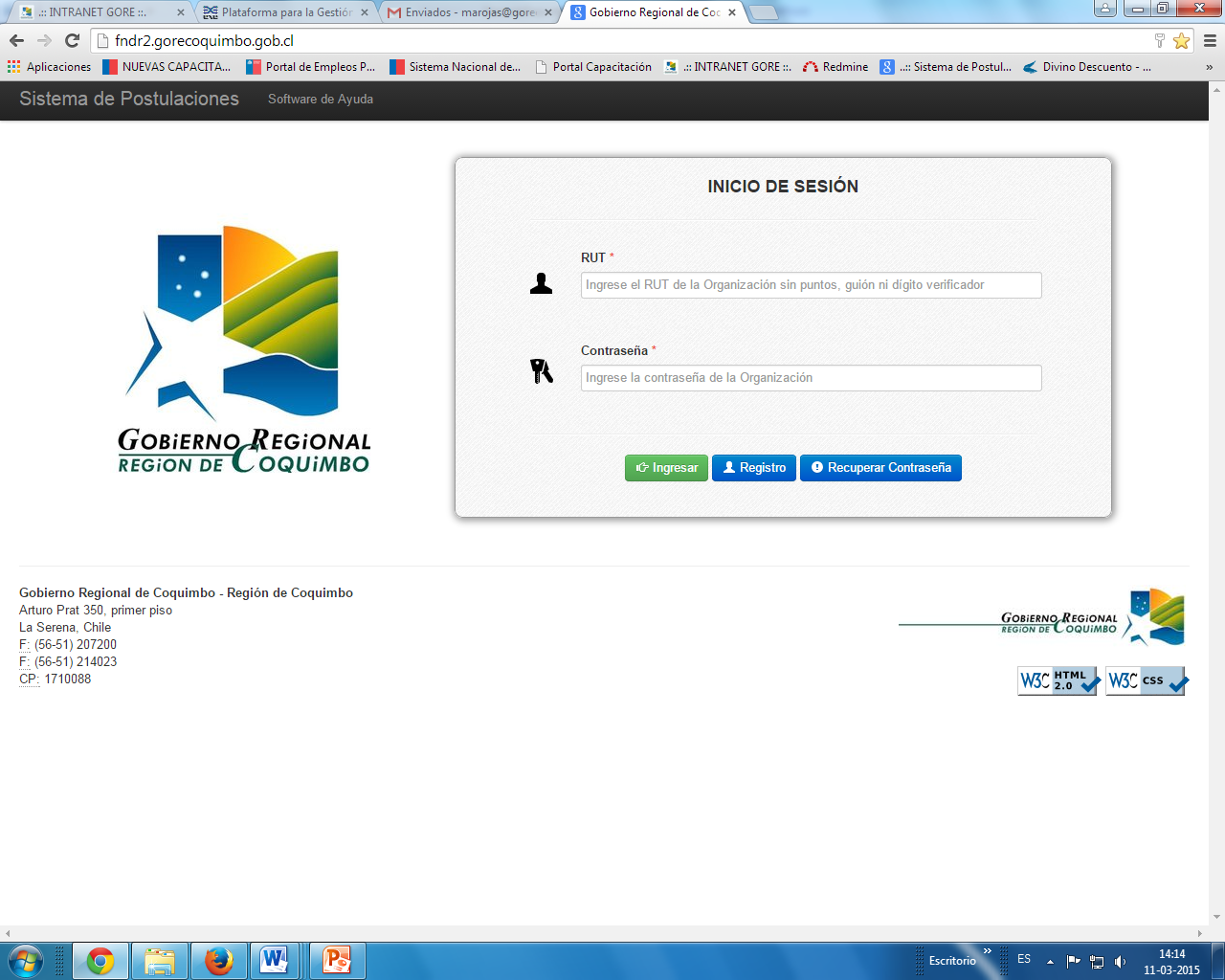 ACCESO AL SISTEMA DE POSTULACIÓN ONLINEUSUARIO POSTULANTEPOSTULAR
PASO 1
SELECCIONAR FONDO
25
ACCESO AL SISTEMA DE POSTULACIÓN ONLINEUSUARIO POSTULANTEPOSTULAR
PASO 2
ANTECEDENTES DEL PROYECTO
26
ACCESO AL SISTEMA DE POSTULACIÓN ONLINEUSUARIO POSTULANTEPOSTULAR
PASO 3
ACTIVIDADES Y LUGARES DE EJECUCIÓN
27
ACCESO AL SISTEMA DE POSTULACIÓN ONLINEUSUARIO POSTULANTEPOSTULAR
PASO 4
COSTOS PROYECTO - HONORARIOS
28
ACCESO AL SISTEMA DE POSTULACIÓN ONLINEUSUARIO POSTULANTEPOSTULAR
PASO 5
COSTOS PROYECTO - OPERACIONALES
29
ACCESO AL SISTEMA DE POSTULACIÓN ONLINEUSUARIO POSTULANTEPOSTULAR
PASO 6
COSTOS PROYECTO - INVERSIÓN
30
ACCESO AL SISTEMA DE POSTULACIÓN ONLINEUSUARIO POSTULANTEPOSTULAR
PASO 7
COSTOS PROYECTO - RESUMEN
31
ACCESO AL SISTEMA DE POSTULACIÓN ONLINEUSUARIO POSTULANTEPOSTULAR
PASO 8
ANTECEDENTES OBLIGATORIOS
32
ACCESO AL SISTEMA DE POSTULACIÓN ONLINEUSUARIO POSTULANTEESTADO POSTULACION
ESTADO POSTULACIONES
33